Simulate the vertical profile of methanesulfonic acid (MSA) over tropical Pacific
Yuzhong Zhang
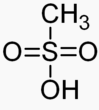 CLAW hypothesis
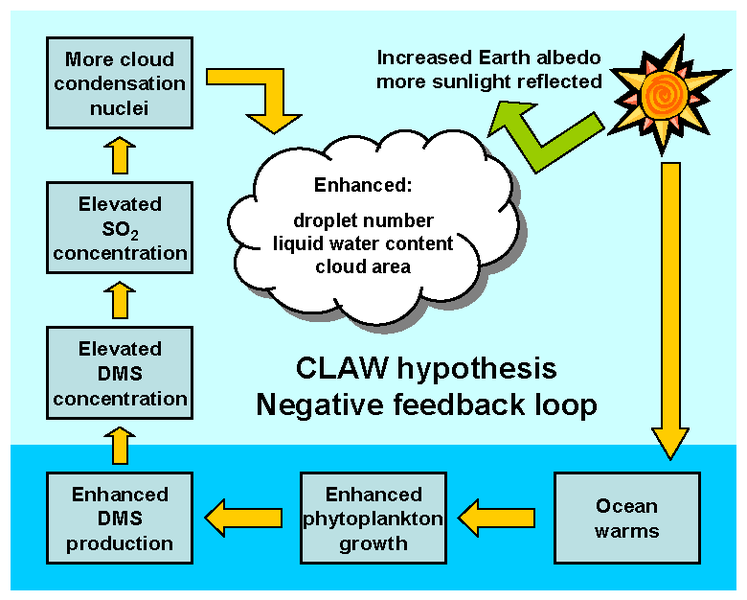 Figure from en.wikipedia.org/wiki/CLAW_hypothesis
Charlson et al., 1987
CLAW hypothesis
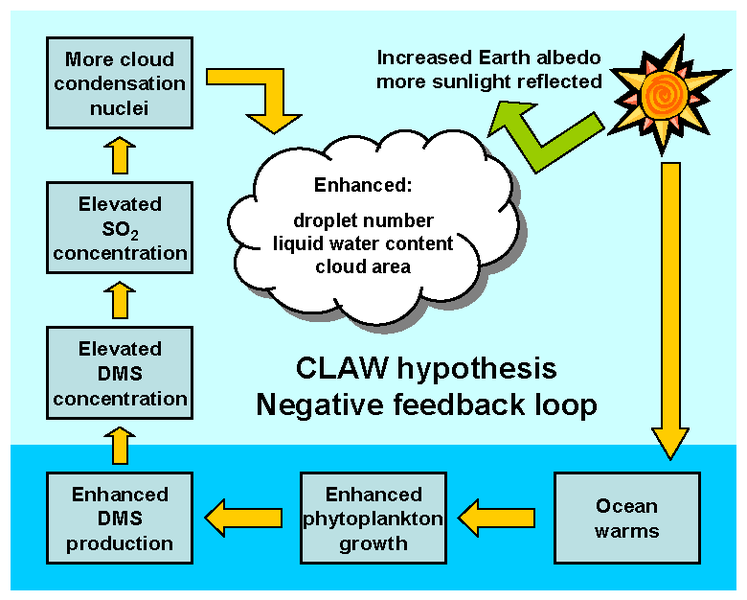 Figure from en.wikipedia.org/wiki/CLAW_hypothesis
Charlson et al., 1987
CLAW hypothesis
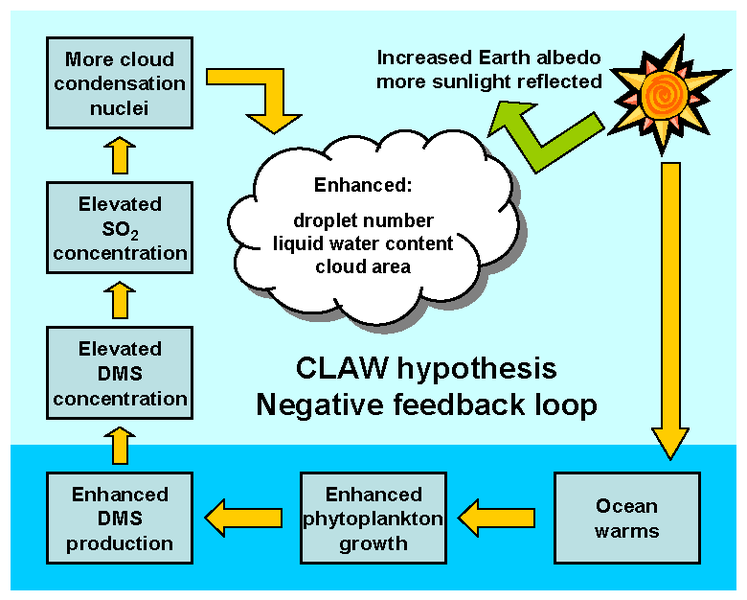 Figure from en.wikipedia.org/wiki/CLAW_hypothesis
Charlson et al., 1987
Marine sulfur chemistry
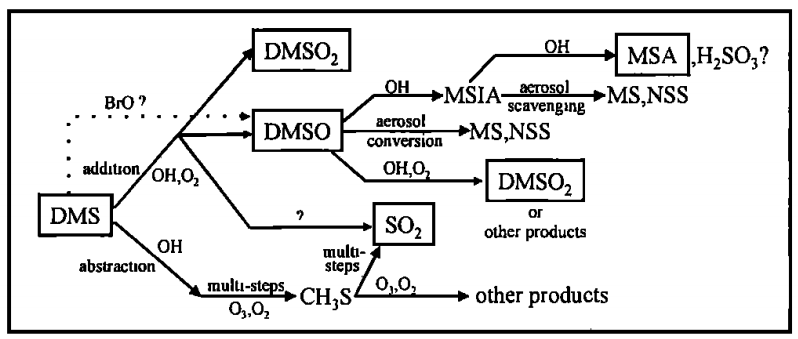 Dimethyl sulfide (DMS)
CH3SCH3
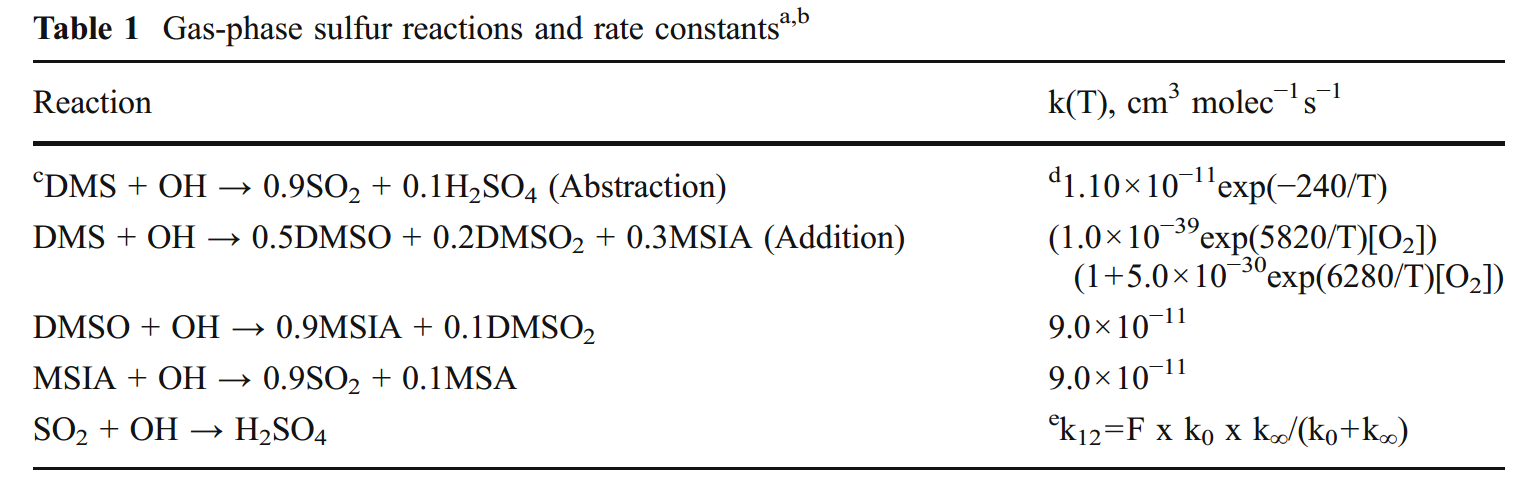 Methanesulfonic 
acid
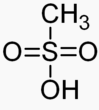 Nowak, et al., 2001
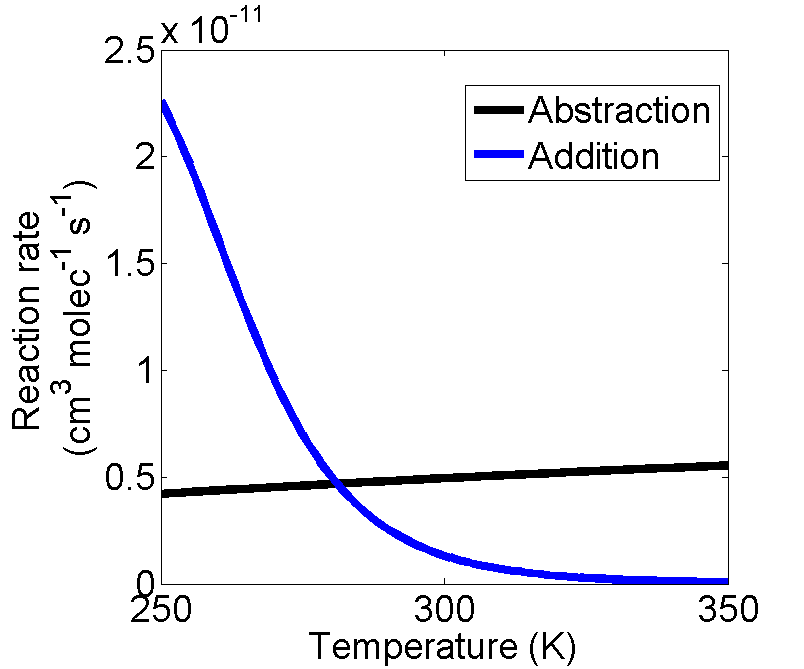 Gray, et al., 2010
Model description
1 dimensional model
Meteorology data from WRF

Chemistry
Aerosol scavenging
Dry deposition
Convection & turbulence

5 minute time step.
Run 30 days for steady state solution
PASE campaign
Aug-Sep. 2007
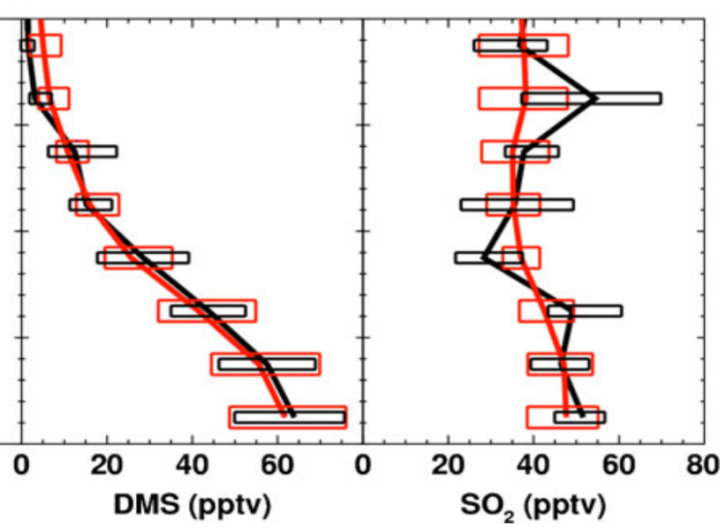 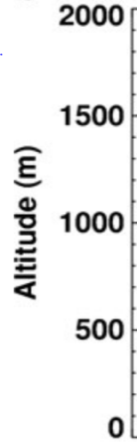 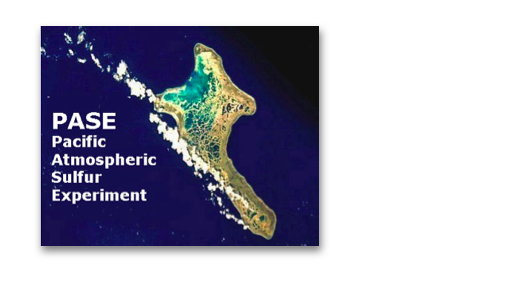 Gray, et al, 2010
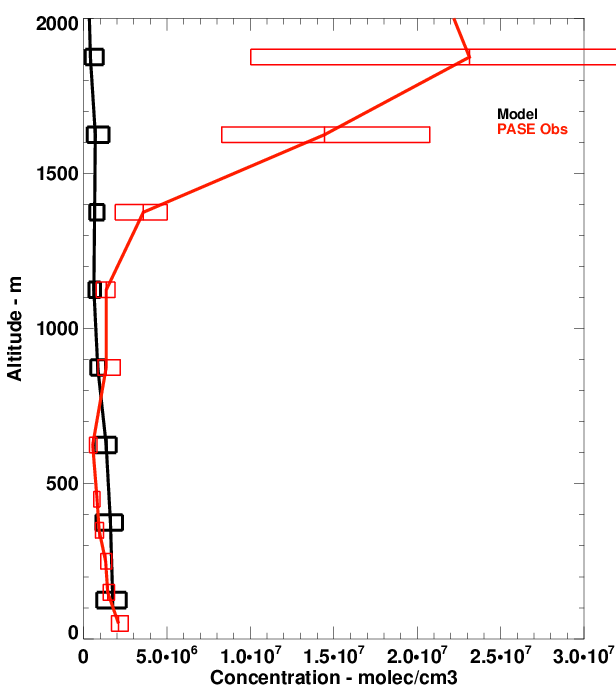 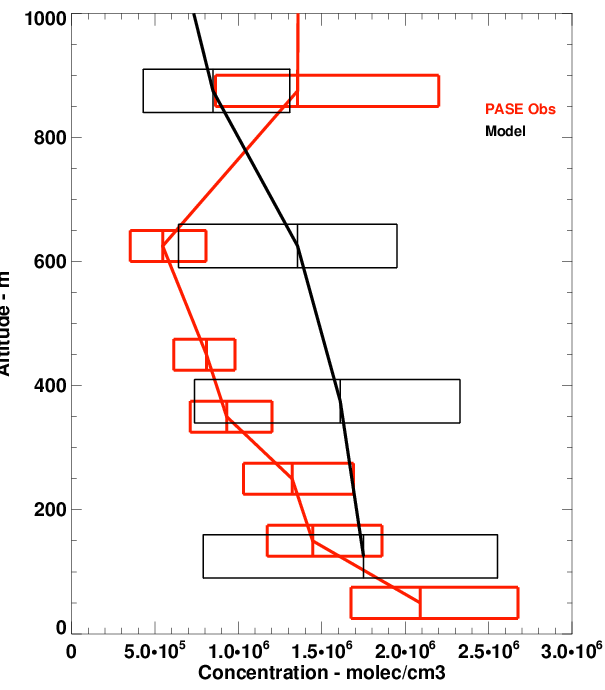 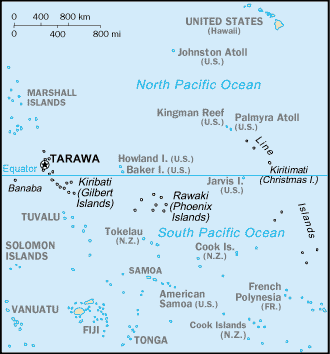 Unknown source from the surface
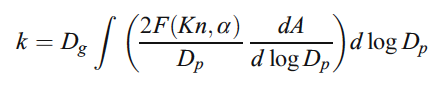 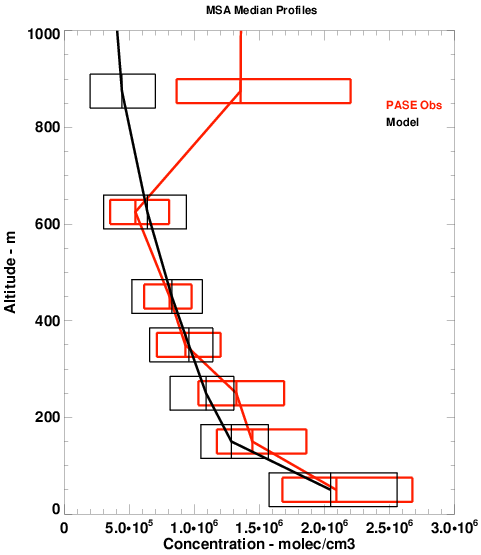 Aerosol scavenging
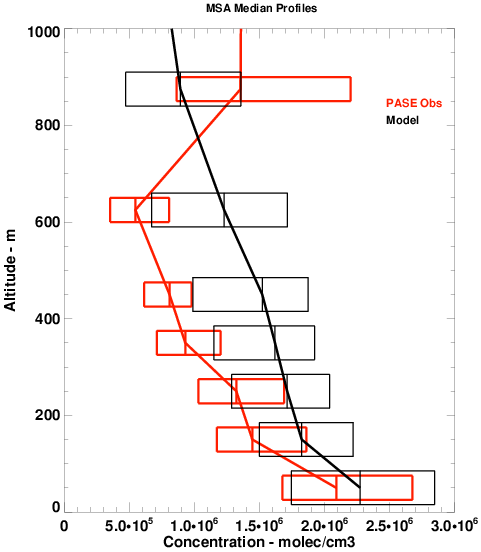 0.5x
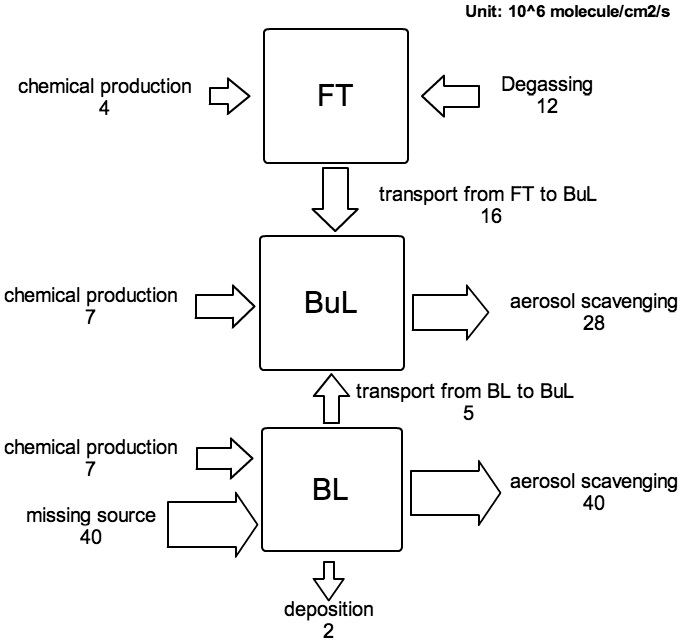 Unit: 10^6 molecule/cm2/s
BrO influence & sensitivity to aerosol
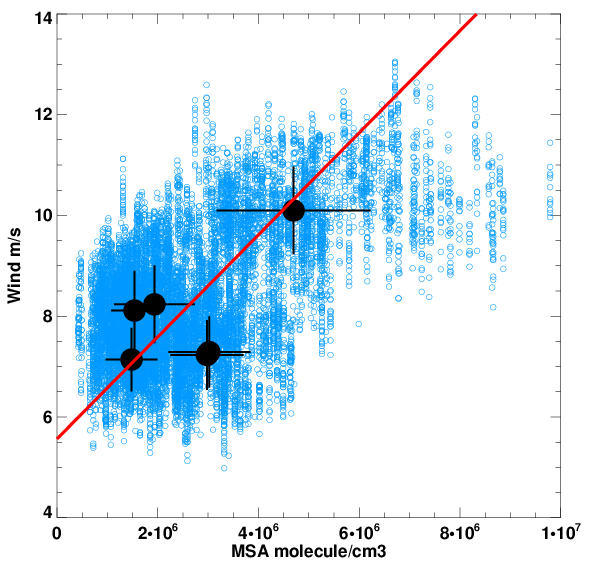 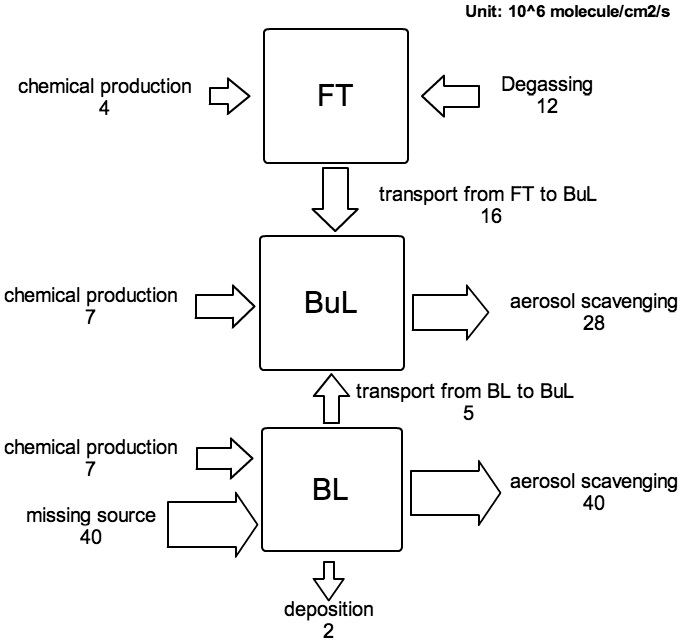 Unit: 10^6 molecule/cm2/s
Surface emission
No aerosol 13  
w/ aerosol 2
1pptv BrO at 1st layer
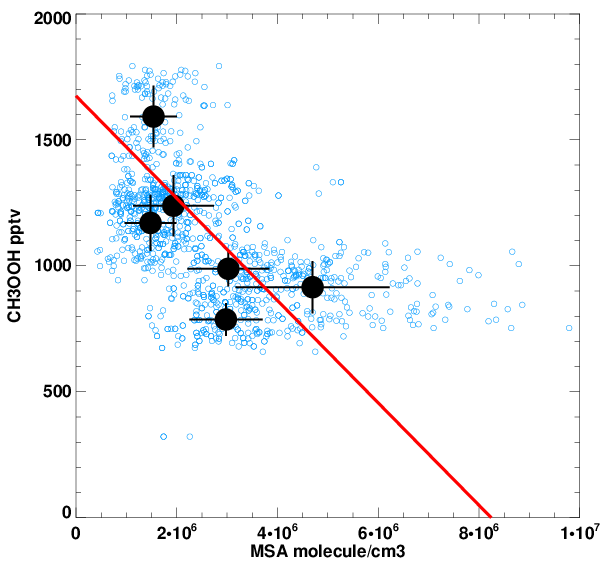 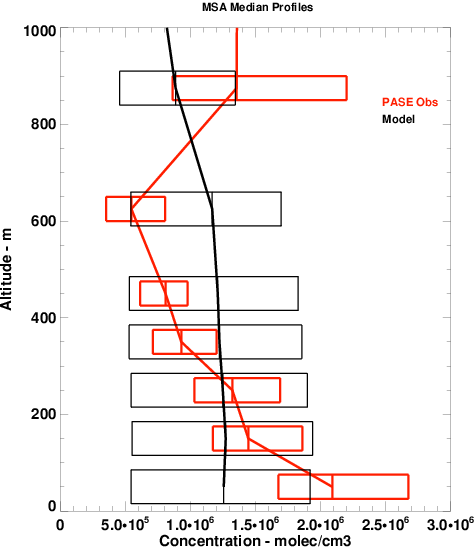 ?
BrO oxidation scheme
DMS + BrO  DMSO + …
DMSO + OH  MSIA + DMSO2
MSIA + OH  SO2 +MSA
RH dependence and MSA degassing in FT
Abrupt change of liquid water under efflorescence point (EP),  e.g. NaCl ~40%

Hypothesis:
Aerosol cannot take up MSA any more
MSA degases from aerosol phase, when RH < EP
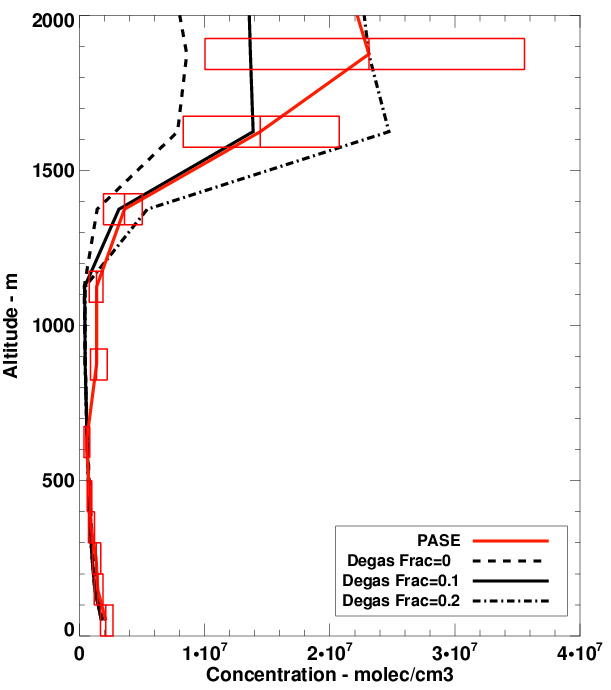 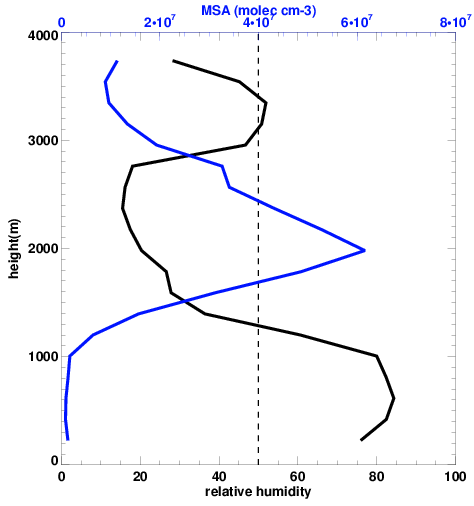 MSA budget in tropical pacific marine atmosphere
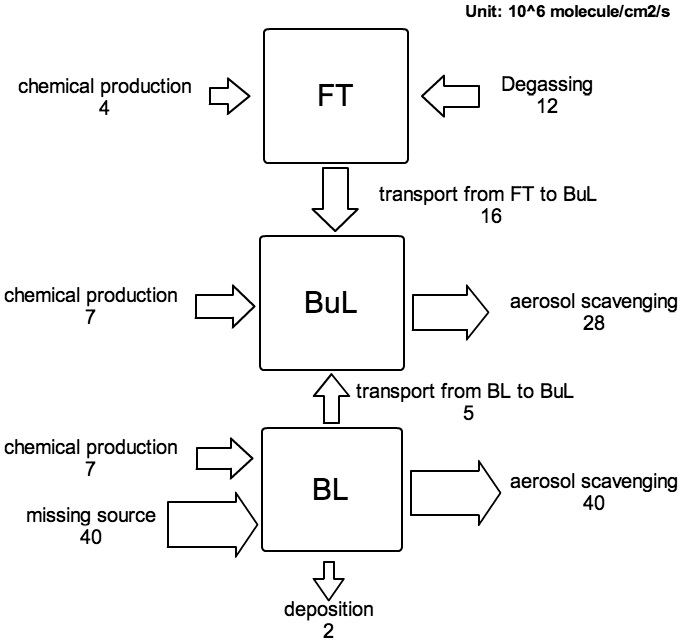 Thank you!